SMT solvers in Program Analysis and Verification
Nikolaj Bjørner
Microsoft Research
Lecture 3
Overview of the lectures
Summary of Day 3
A solver for Arithmetic


Lab: 
Explore Pex
Rush hour and bounded model checking
References
Slides for Lecture 5 contains a comprehensive list of references

Default pointer, with pointers to pointers: http://research.microsoft.com/projects/z3
Solvers for linear arithmetic
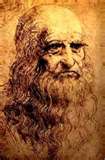 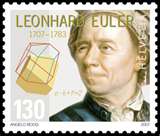 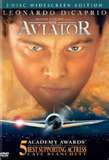 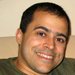 Linear arithmetic?
Find x, y such that: 



For reals:
Solution: 

For integers:
No solution
Linear arithmetic
The set of terms TLA and atoms ALA :

t  TLA  ::= r  x		x  F r  Int/Rational
		   |     t + t’	 	t, t’  TLA

Shorthand:  x instead of 1  x

a  ALA  ::= t  t’		 t, t’  TLA
		   |	t < t’		
		   |	t = t’
Difference Logic
Constraints are of the form	x – y  4		y – z  7

Example unsatisfiable constraints:
x1  - x2  -3,  x2  - x3  1, x3  - x4  -2, x4  - x1  3

Proof: 
0 = (x1  - x2)+(x2  - x3)+(x3  - x4)+(x4  - x1)= 
-3 + 1 – 2 + 3 = -1
Difference Logic
Graph interpretation:

Variables are nodes.
Atoms x – y  c are weighted edges 
A set of literals is satisfiable iff there is no negative cycle:

where C := c1 + c2 + c3 + c4 < 0. A negative cycle implies a contradiction 0  C < 0.
Difference logic
How to find negative cycles?
Bellman-Ford style algorithm O(nm), where 		n  – # vertices, 		m – # edges.

Floyd-Warshall O(n3), works OK when m  n2
for                    : cost[x,y] := c, else cost[x,y] = 
for x  V:   for y  V:
       for z  V:
            cost[x,y] := min(cost[x,y],  cost[x,z] + cost[z,y])

Check that  x . cost[x,x]  0
Difference Logic – strict inequalities
What about (x – y  c)  (y – x < -c)?

x, y integers: (y – x < -c)  (y – x  -c-1) 
x,y reals: Use infinitesimals .
(y – x < -c)  (y – x  -c- )
Formally, constants are pairs c,c’ 
with interpretation c + c’ 

Sample negative cycle:
General Linear Arithmetic
Not all linear arithmetic uses only two variables per inequality
Two approaches to arithmetic
Fourier-Motzkin:
Quantifier elimination procedure
	x (t  ax  t’  bx  cx  t’’)  ct  at’ ct’  bt’’
Polynomial for difference logic.
Generally: exponential space, doubly exponential time.

Simplex:
Worst-case exponential, but
Time-tried practical efficiency.
Linear space
Fast Linear arithmetic
Simplex general form
Pre-processing step
Algorithm based on Dual Simplex
Efficient backtracking
Efficient Theory propagation
The following material is from:
Dutetre & de Moura CAV 2006
Fast Linear arithmetic: General Form
General form: Ax = s,  lj  xj , sj  uj  
Example:





Only bounds (e.g., s1   0 ) are asserted during search.
Fast Linear arithmetic - Search
Tableau Ax = s is built during
	pre-processing
Bounds are asserted and un-asserted during search
Fast Linear arithmetic - Search
Tableau Ax = s is built during
	pre-processing
Bounds are asserted and un-asserted during search

Backtracking should be cheap – and it is:
Let (x1) = 0, (x2) = -1, (s2) = 0
 satisfies x1  4 , x2  -1, -3  s2 	then
 satisfies x1  4 , x2  -1
Fast Linear arithmetic – Dual Simplex
Tableau Ax = s from pre-processing. 
Initial assignment , where (xi) = 0, (si) = 0 satisfies tableau.
What do we do when bounds are asserted?
We pivot.
Fast Linear arithmetic – Dual Simplex
Terminology:
Ax = s
The s variables are basic. 
The x variables are non-basic.

Invariant on Ax = s, :
For non-basic variables: lj  (xj)  uj 
The role of pivoting: also satisfy bounds on non-basic variables.
Fast Linear arithmetic – Dual Simplex
New bound xj  u is asserted.
Set (xj)  min((xj), u)
Check each row with xj if bounds on non-basic variables are satisfied.
If not, pivot and update
Example
Asserting


	Assignment	      Equations		Bounds
Example
Asserting            assignment does not satisfy bounds


	Assignment	      Equations		Bounds
Example
Asserting            pivot s and x (s is a dependent variable)


	Assignment	      Equations		Bounds
Example
Asserting            pivot s and x (s is a dependent variable)


	Assignment	      Equations		Bounds
Example
Asserting            pivot s and x (s is a dependent variable)


	Assignment	      Equations		Bounds
Example
Asserting            update dependent variable assignment


	Assignment	      Equations		Bounds
Example
Asserting            update dependent variable assignment


	Assignment	      Equations		Bounds
Example
Asserting            


	Assignment	      Equations		Bounds
Example
Asserting            assignment satisfies new bound


	Assignment	      Equations		Bounds
Example
Case split            


	Assignment	      Equations		Bounds
Example
Case split                   bounds do not satisfy assignment


	Assignment	      Equations		Bounds
Example
Case split                   update assignment


	Assignment	      Equations		Bounds
Example
Case split                   update dependent assignment


	Assignment	      Equations		Bounds
Example
Bound violation       


	Assignment	      Equations		Bounds
Example
Bound violation pivot x and s (x is a dependent variable)      


	Assignment	      Equations		Bounds
Example
Bound violation pivot x and s (x is a dependent variable)      


	Assignment	      Equations		Bounds
Example
Bound violation pivot x and s (x is a dependent variable)      


	Assignment	      Equations		Bounds
Example
Bound violation pivot x and s (x is a dependent variable)      


	Assignment	      Equations		Bounds
Example
Bound violation update assignment


	Assignment	      Equations		Bounds
Example
Theory propagation: 


	Assignment	      Equations		Bounds
Example
Theory propagation: 


	Assignment	      Equations		Bounds
Example
Boolean propagation: 


	Assignment	      Equations		Bounds
Example
Theory propagation: 


	Assignment	      Equations		Bounds
Example
Conflict


	Assignment	      Equations		Bounds
Example
Backtrack


	Assignment	      Equations		Bounds
Example
Assert y  1 assignment does not satisfy bound


	Assignment	      Equations		Bounds
Example
Assert y  1 update assignment


	Assignment	      Equations		Bounds
Example
Theory propagation 


	Assignment	      Equations		Bounds
Example
Boolean propagation


	Assignment	      Equations		Bounds
Example
Assignment does not satisfy bounds


	Assignment	      Equations		Bounds
Example
Pivot v and x ( v is a dependent variable)


	Assignment	      Equations		Bounds
Example
Pivot v and x ( v is a dependent variable)


	Assignment	      Equations		Bounds
Example
Update assignment to v


	Assignment	      Equations		Bounds
Example
Update all other assignments


	Assignment	      Equations		Bounds
Example
Boolean propagation 


	Assignment	      Equations		Bounds
Example
Bound violation assignment to u does not satisfy bounds. 


	Assignment	      Equations		Bounds
Example
Bound violation pivot u and v (u is a dependent variable)


	Assignment	      Equations		Bounds
Example
Bound violation pivot u and v (u is a dependent variable)


	Assignment	      Equations		Bounds
Example
Bound violation update assignment


	Assignment	      Equations		Bounds
Example
Bound violation update assignment on dependent variables


	Assignment	      Equations		Bounds
Example
Bound violation bounds on s are violated


	Assignment	      Equations		Bounds
Example
Bound violation pivot s and y (s is a dependent variable)


	Assignment	      Equations		Bounds
Example
Bound violation update value of s 


	Assignment	      Equations		Bounds
Example
Propagate pivot to other rows


	Assignment	      Equations		Bounds
Example
Propagate assignment to dependent variables


	Assignment	      Equations		Bounds
Example
Tableau is feasible, constraints are satisfied


	Assignment	      Equations		Bounds
Fast Linear arithmetic – recap
New bound xj  u is asserted.
Set (xj)  min((xj), u)
Check each row with xj if bounds on non-basic variables are satisfied.
Tableau is infeasible if some row:	s = 3x1 + 4x2 - 5x3
Either 	ls > 3ux1 + 4ux2 - 5lx3,
Or 		us < 3lx1 + 4lx2 - 5ux3
A tableau may still be feasible even if  on non-basic variable is not satisfied.
Fast Linear arithmetic – recap
New bound xj  u is asserted.
Set (xj)  min((xj), u)
A tableau may still be feasible even if  on non-basic variable is not satisfied.
Restore feasible tableau: Pivoting
Exchange basic and non-basic variables in row where basic variable can be fixed.
Substitute new basic variable everywhere else
Update assignment 
Integer Linear Arithmetic
GCD test

Gomory Cut

Branch and Bound
Non-linear arithmetic
Mostly encountered in SMT applications of Hybrid systems.
Decision problem is doubly exponential.
Tools:
CAD: Cylindric Algebraic Decomposition
Gröbner Basis computation
Symbolic solutions (using non-standard numerals)
Precise explanations
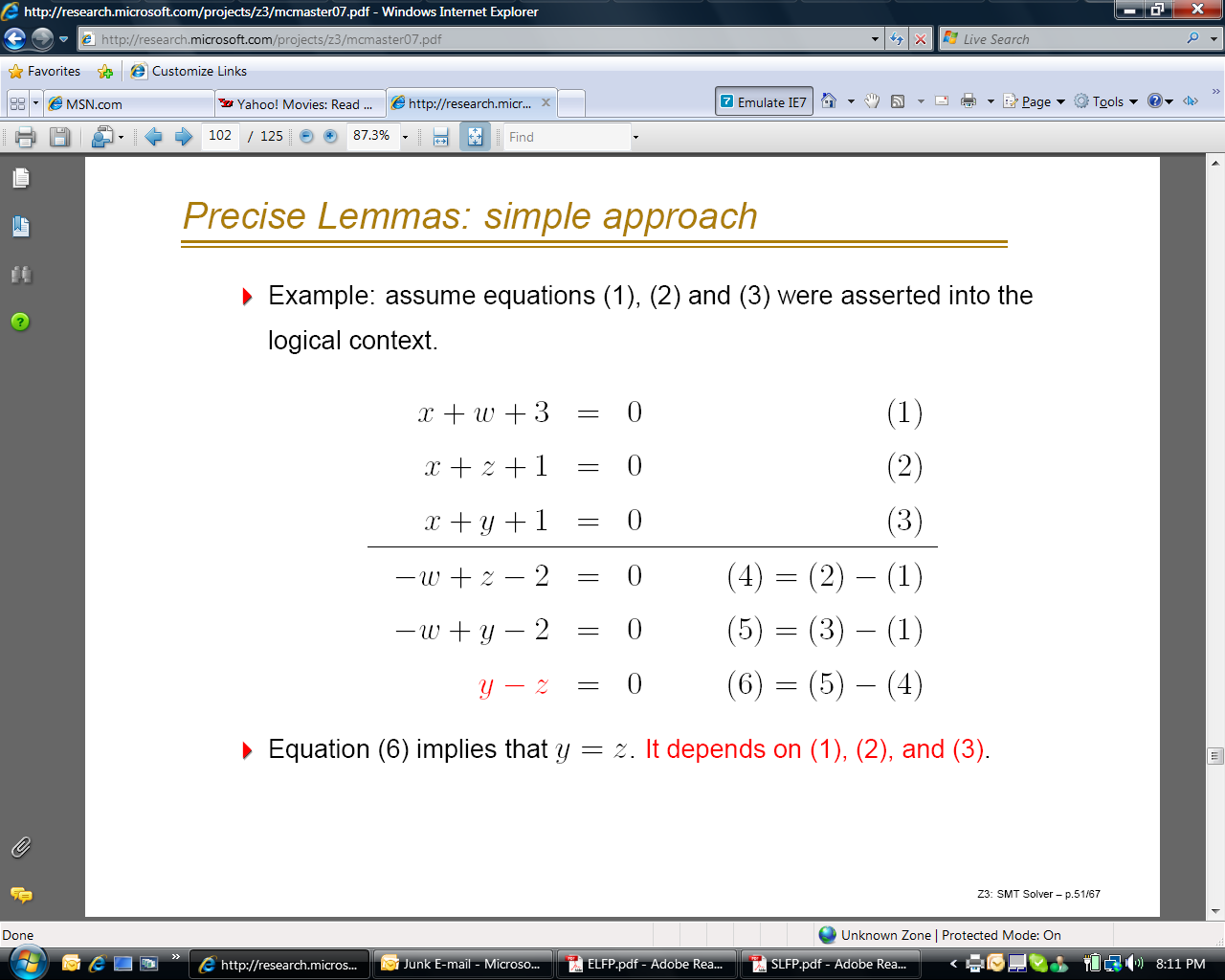 Precise explanations
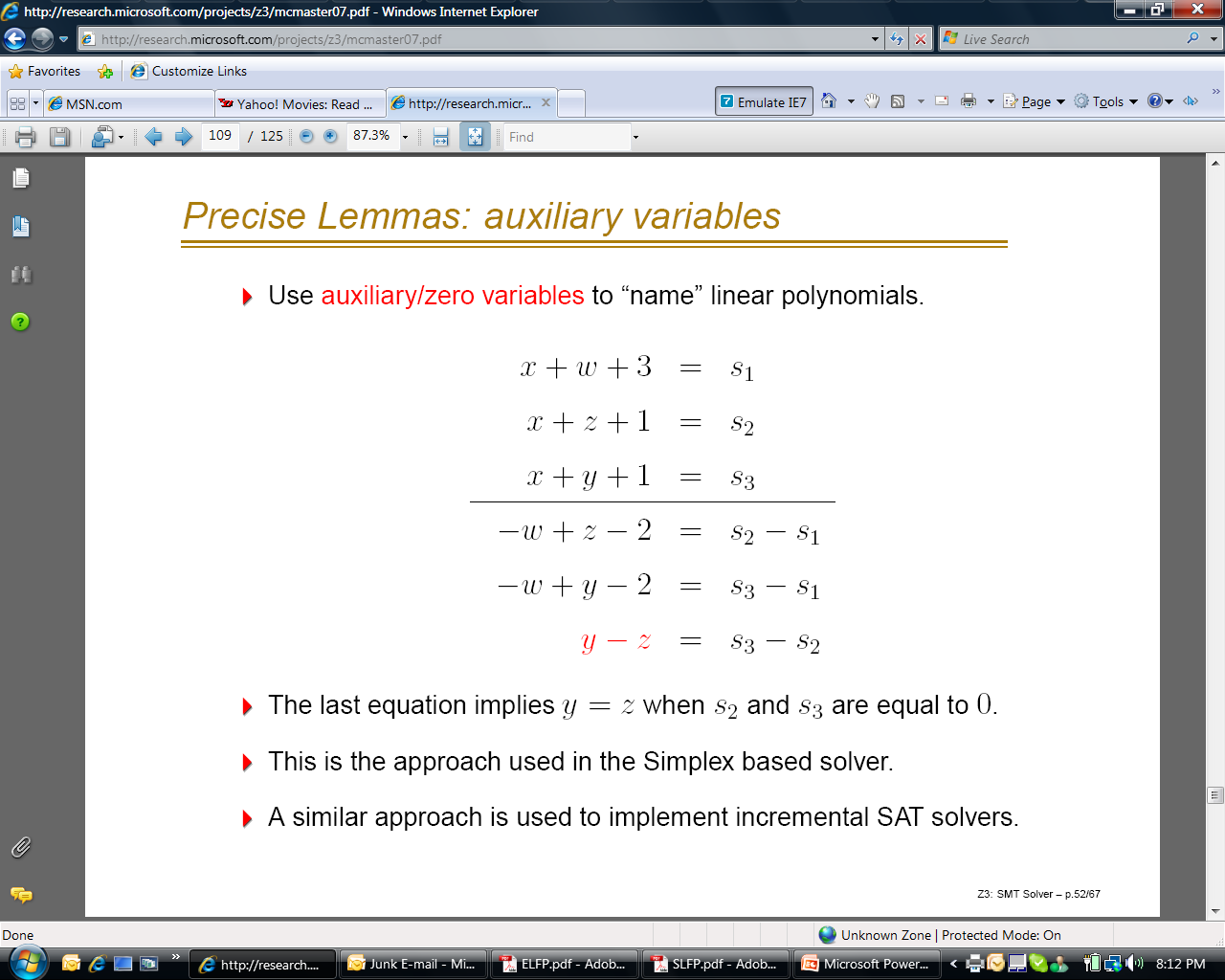 Takeaways
Choice of solver (and when to apply it) depends on:
Problem characteristics:
Difference logic
Dense difference logic – Floyd Warshall.
Full linear arithmetic

Solver must work in the context of:
Backtracking search engine
Producing succinct explanations
Application:
Spec#/Boogie
http://research.microsoft.com/specsharp
Spec# Approach for a Verifying Compiler
Source Language
C# + goodies = Spec#
Specifications
method contracts,
invariants,
field and type annotations.
Program Logic: 
Dijkstra’s weakest preconditions.
Automatic Verification
type checking,
verification condition generation (VCG),
automatic theorem proving (SMT)
Spec# (annotated C#)
Spec# Compiler
Boogie PL
VC Generator
Formulas
Automatic Theorem Prover
Spec#
A short Demo